ReefRanger
By: Katharine Klugman
BACKGROUND
Native fish populations are vital for the overall health and functioning of coral reef ecosystems (Díaz-Pérez et al., 2016).

Invasive species pose a threat to marine ecosystems, leading to notable declines in the abundance of native species and altering ecosystem function (Albins, 2015).
BACKGROUND
Lionfish pose a dual threat by competing with economically and recreationally vital reef-fish species for space and food. 

Their predation on juvenile individuals across various species undermines stock rebuilding efforts and poses a significant risk to reef-fish populations (Johnston et al., 2015).
Lionfish robots currently require manual operation, and deployed traps are unintentionally capturing and harming ecologically important fish species, posing threats to coral reef health and capturing lionfish at an ineffective rate.
PROBLEM
THE PROBLEM STATEMENT CANVAS
ReefRanger employs species recognition software to specifically target Lionfish, capturing them in an underwater trap through an automated process.
SOLUTION
Spearfishing
Not a feasible solution on a large scale. 
Lionfish populations have high reproductive rate, invasive range, camouflage abilities, are venomous.
The resource-intensive nature of large-scale spearfishing campaigns makes them impractical for sustained and effective control.
CURRENT SOLUTIONS
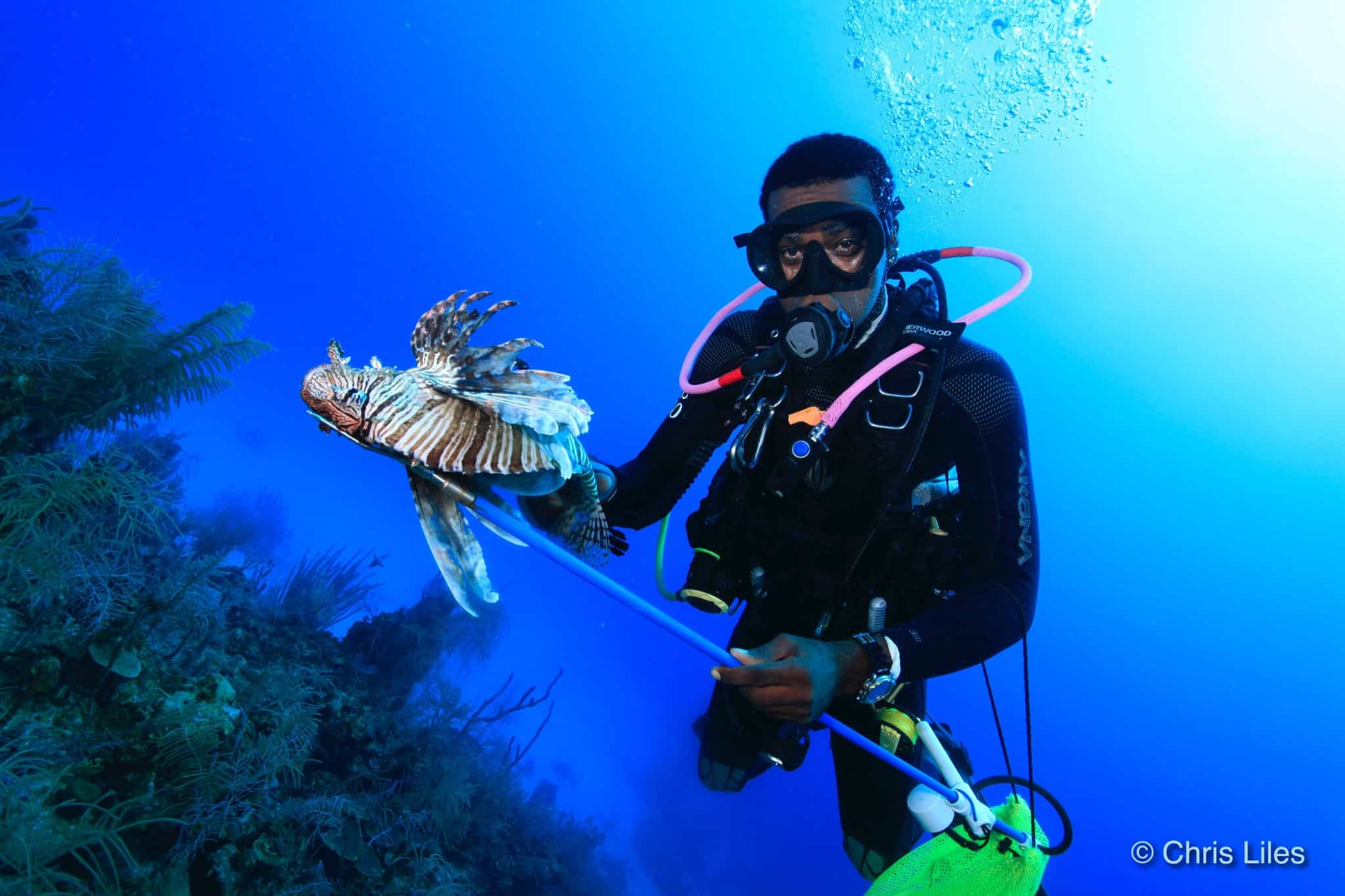 Robots
Not a feasible solution on a large scale. 
Robot is user operated and can stun lionfish using electric shocks and bring them back to the surface.
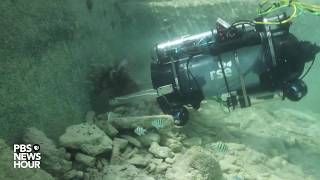 CURRENT SOLUTIONS
Traps
Bycatch of other species is huge issue
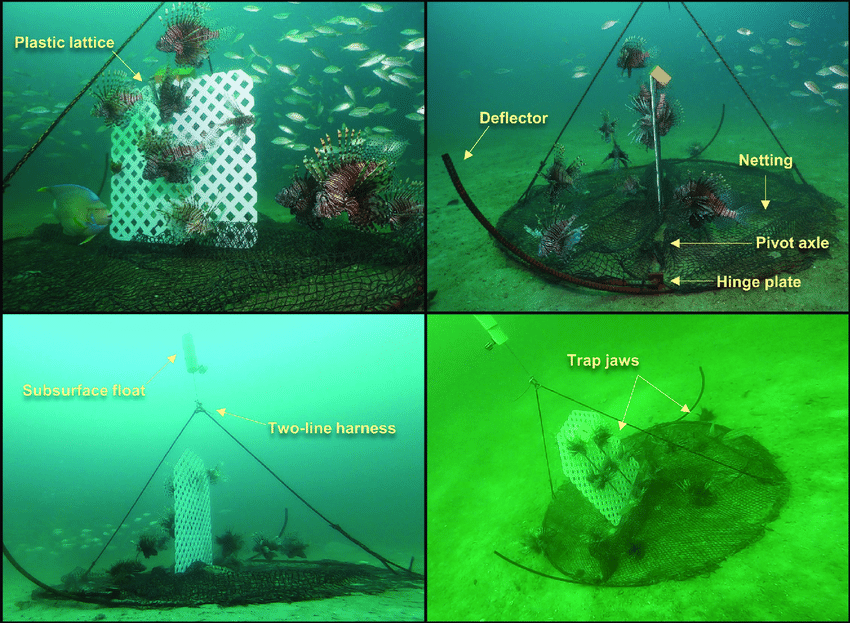 CURRENT SOLUTIONS
Value Proposition Canvas
Pain Killers
Solution

ReefRanger employs species recognition software to specifically target Lionfish, capturing them in an underwater trap through an automated process.
Traps unintentionally capture and harm ecologically important fish species.

Current robots require manual operation

Lionfish escape from current traps
Advanced species recognition software, minimizing bycatch

Automated process improves efficiency and reduces labor costs

Motorized entrance/exit that prevents fish escaping
Gain Creators